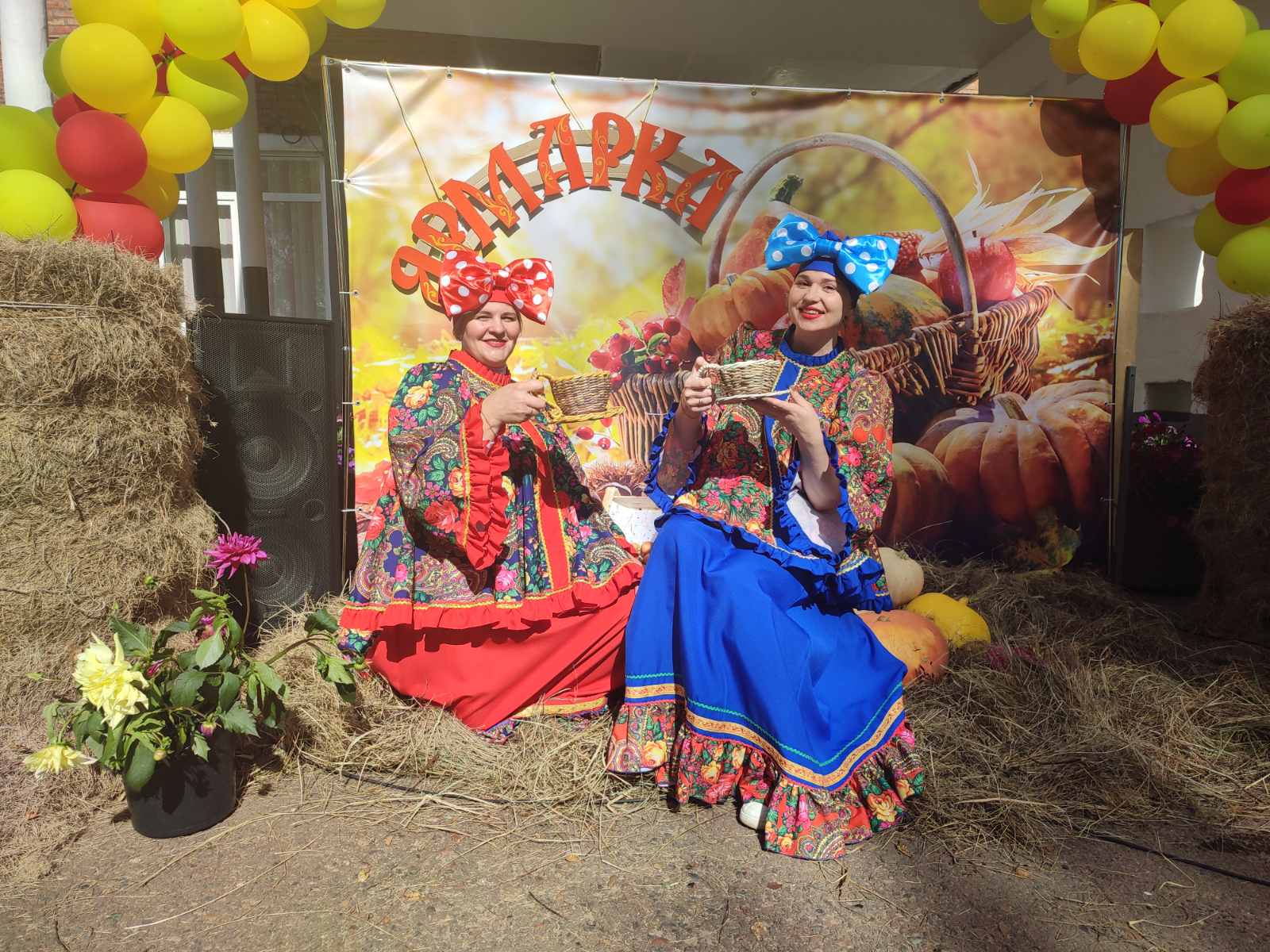 ОБЛАСТНАЯ  ПРОФИЛАКТИЧЕСКАЯ  
НЕДЕЛЯ
«РАЗНОЦВЕТНАЯ  
НЕДЕЛЯ»


Муниципальное общеобразовательное бюджетное учреждение
 средняя общеобразовательная  школа № 2 р.п. Октябрьский
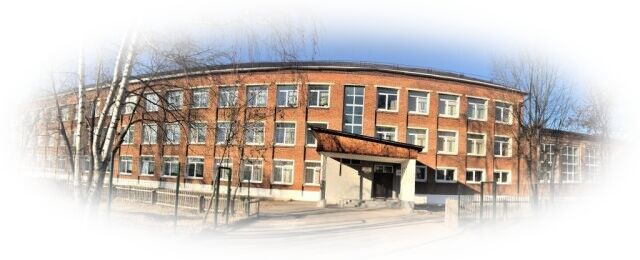 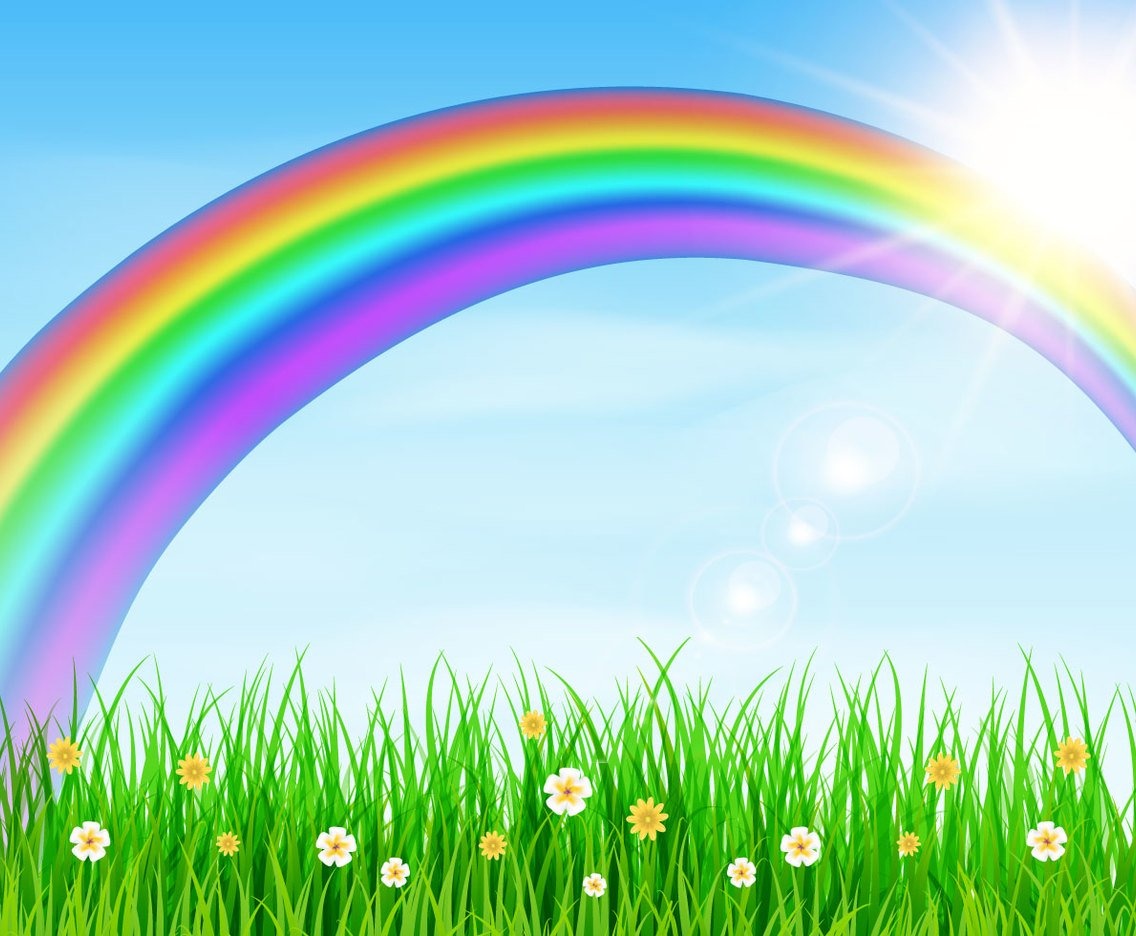 Областная профилактическая неделя 
«Разноцветная неделя» 
Цель: Цель: снижение рисков самоповреждающего поведения, в том числе суицидального, среди обучающихся.
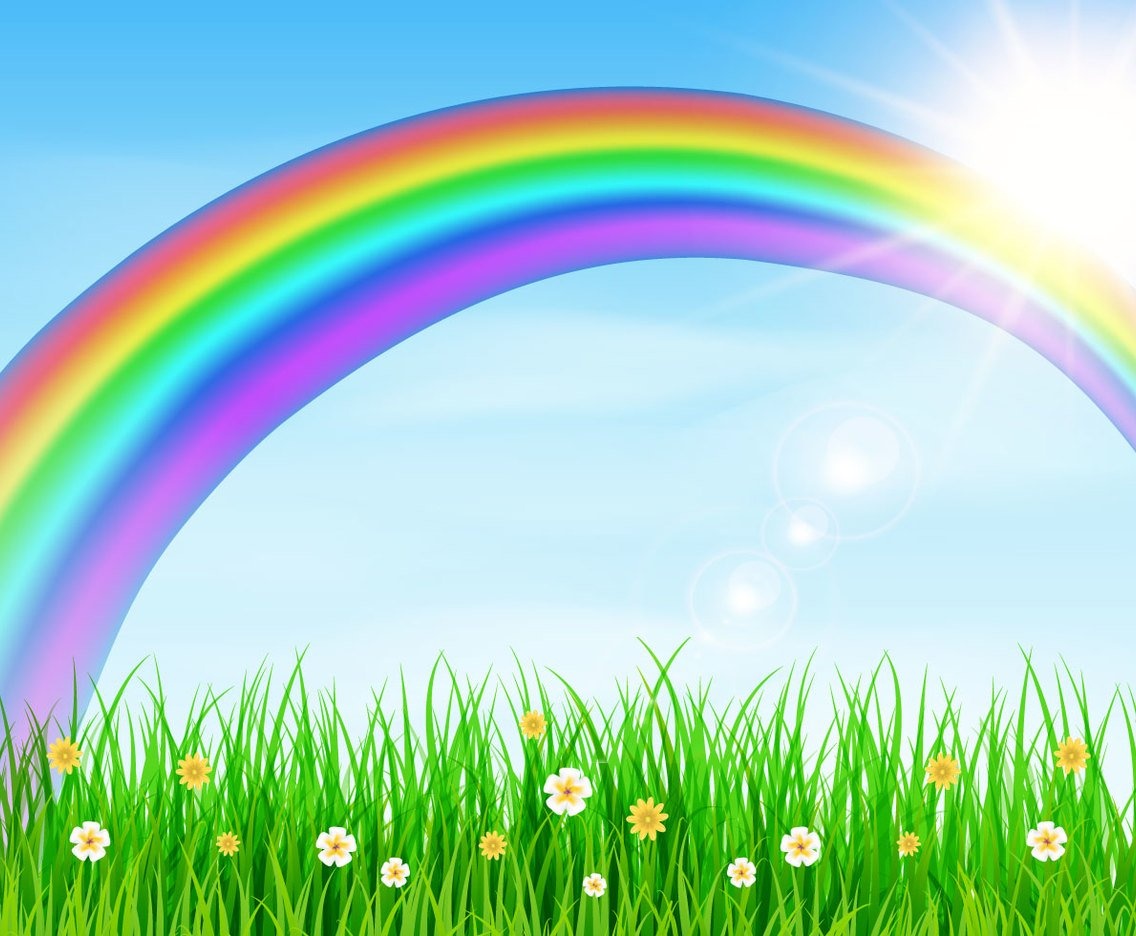 Актуальность проблемы:
	Образование является уникальной сферой общественной жизни, в которой пересекаются интересы всех ее субъектов, начиная от государства и заканчивая каждым отдельным человеком, которая обеспечивает преемственность и стабильность социального бытия, одновременно создавая предпосылки для его изменения и динамичного развития. Тем, чем будет Россия завтра, то, какие люди будут ее населять, как они будут работать и взаимодействовать, во многом зависит от того, каким будет образование, к какой жизни оно будет готовить человека, какие идеалы будет действительно реализовывать в своей педагогической практике, модели какой общественной жизни будет стремиться продуцировать. В настоящее время социальный заказ системе образования связан с формированием у обучающихся личностных качеств, которые были бы адекватны ситуации динамичных изменений, позволили бы им быть активными созидателями общества и реализовать себя в нем. Важной составляющей в развитии личностных характеристик обучающихся является учет: изменяющихся условий общественной жизни, появление новых цифровых технологий и особенности реагирования на них детей в различные возрастные периоды. Осмысление проблемы, связанной с выбором содержания предлагаемого обучающимся материала, а также форм, методов, приемов работы учитывающего особенности возраста обучающихся помогает наиболее эффективно выстраивать в образовательных организациях систему профилактики социально-негативных проявлений среди несовершеннолетних, в том числе самоповреждающего и суицидального поведения.
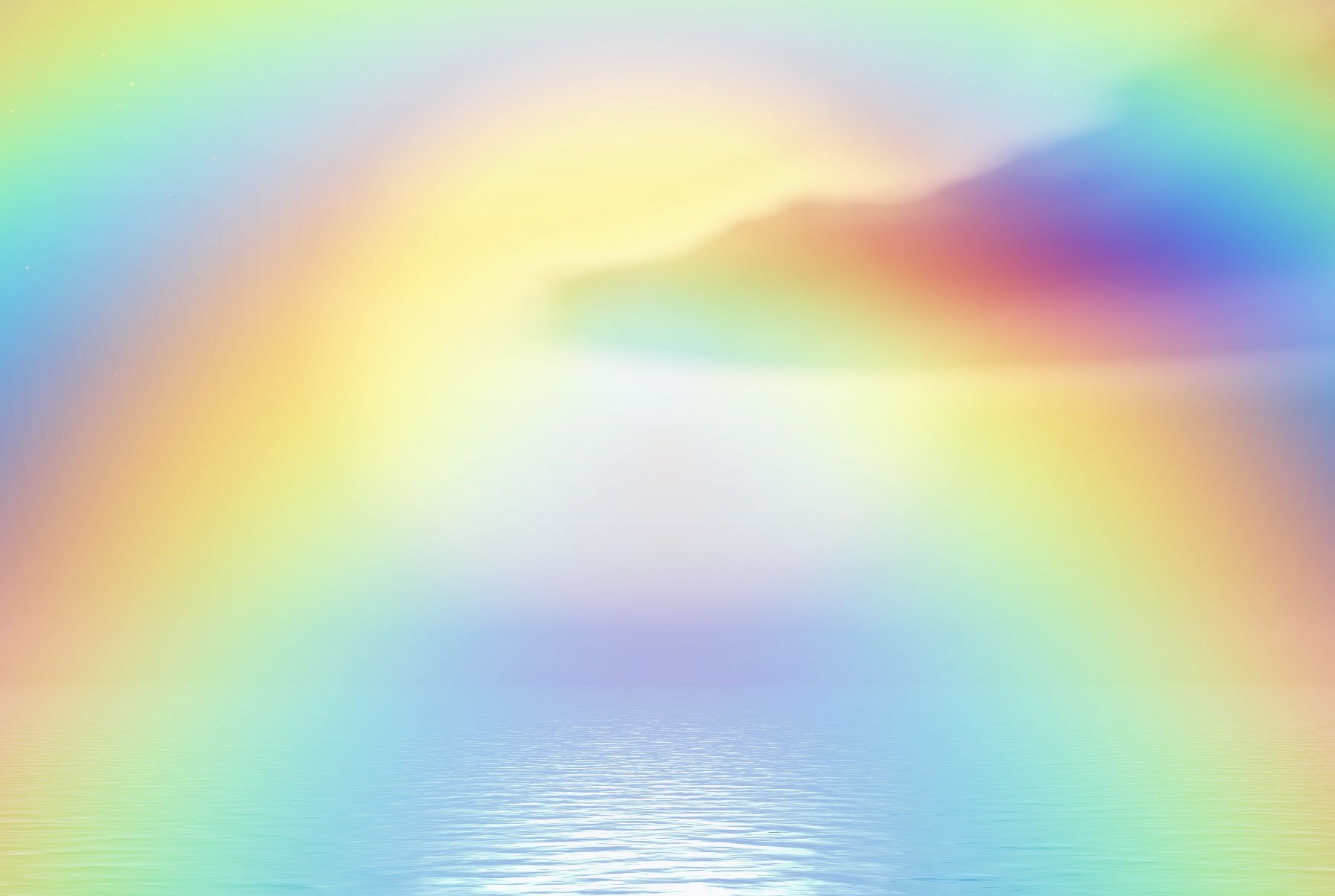 1. Черно-белый день
Открытие областной профилактической разноцветной недели.
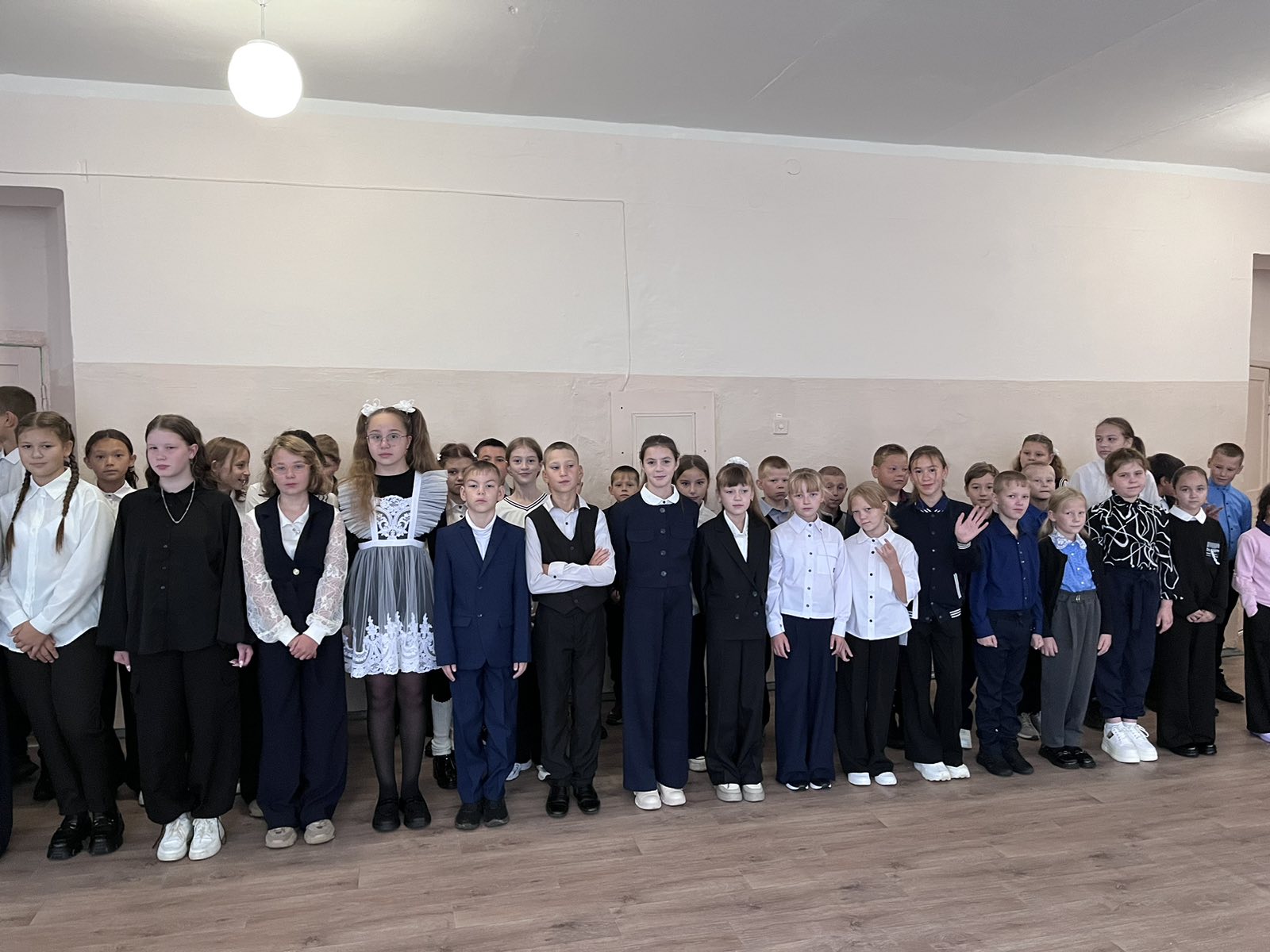 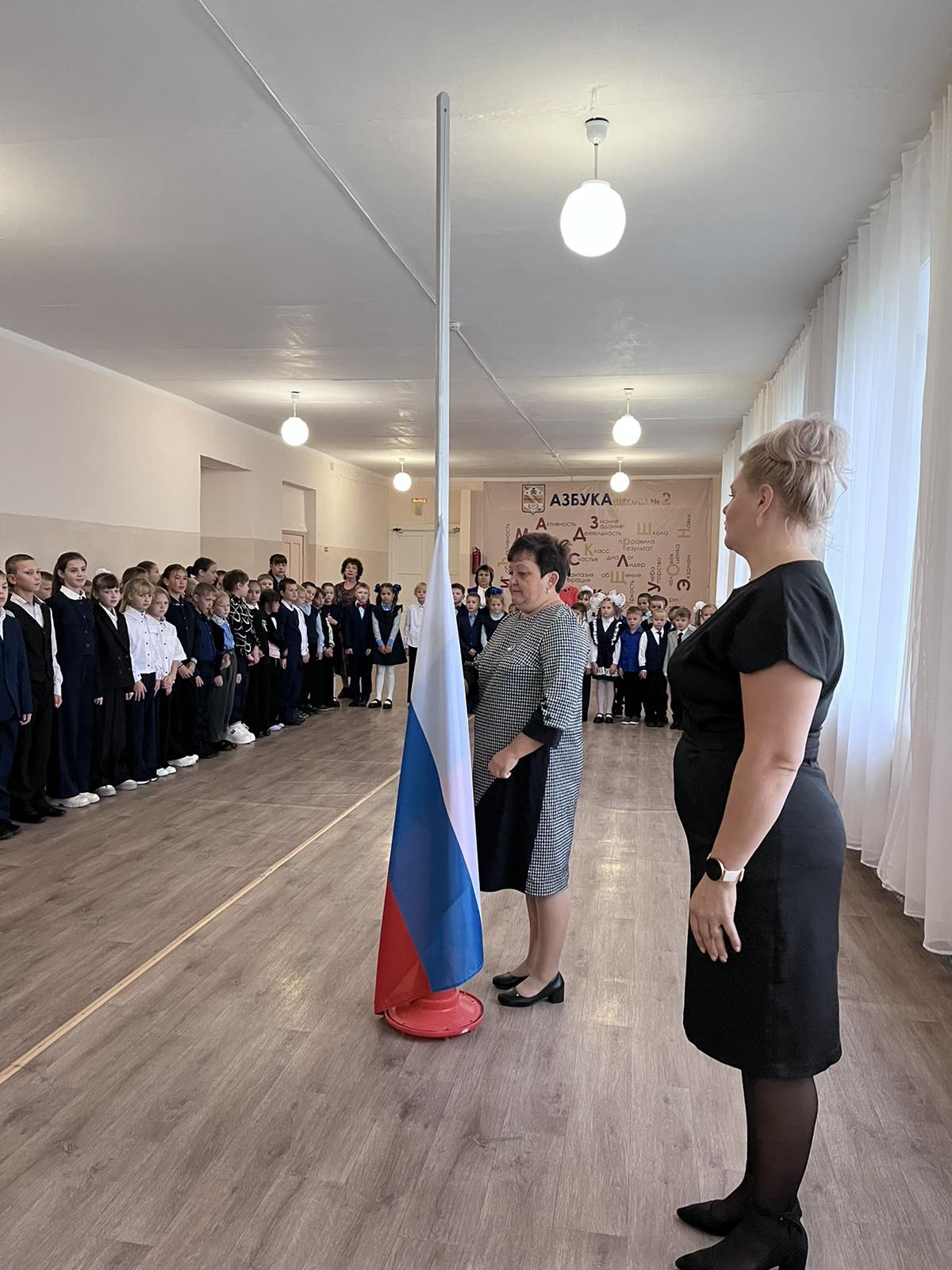 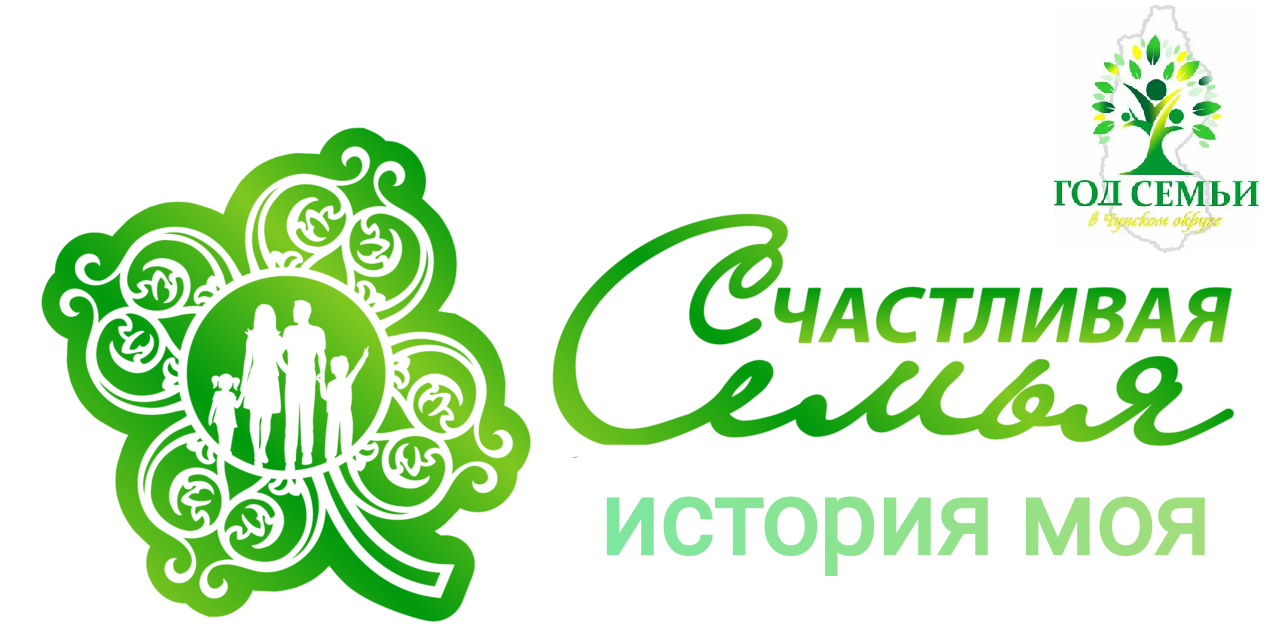 Зеленый день «День семьи»
Конкурс семейных фотографий «Счастливая семья-история моя!»
3. Синий день «День психологической перезагрузки»
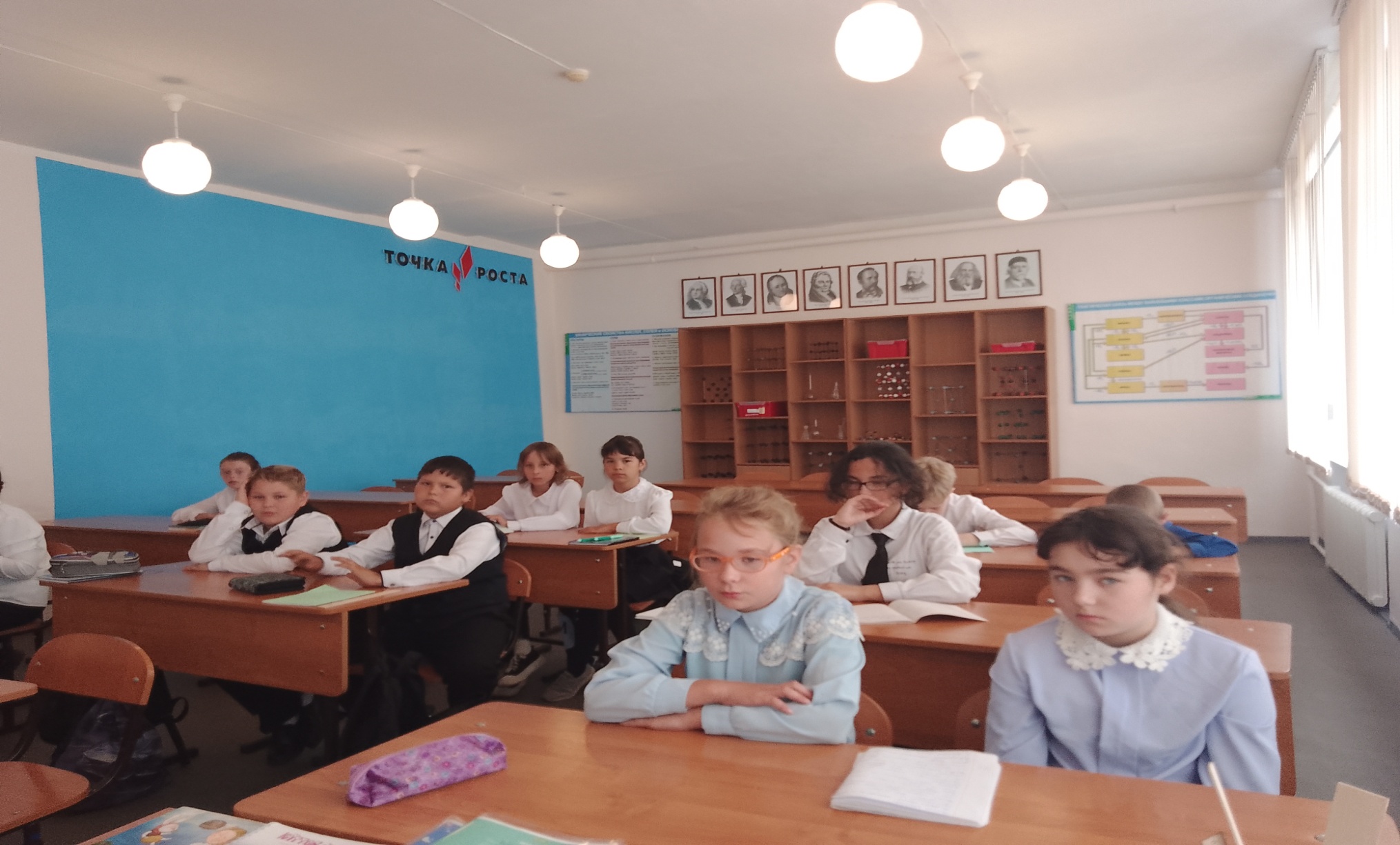 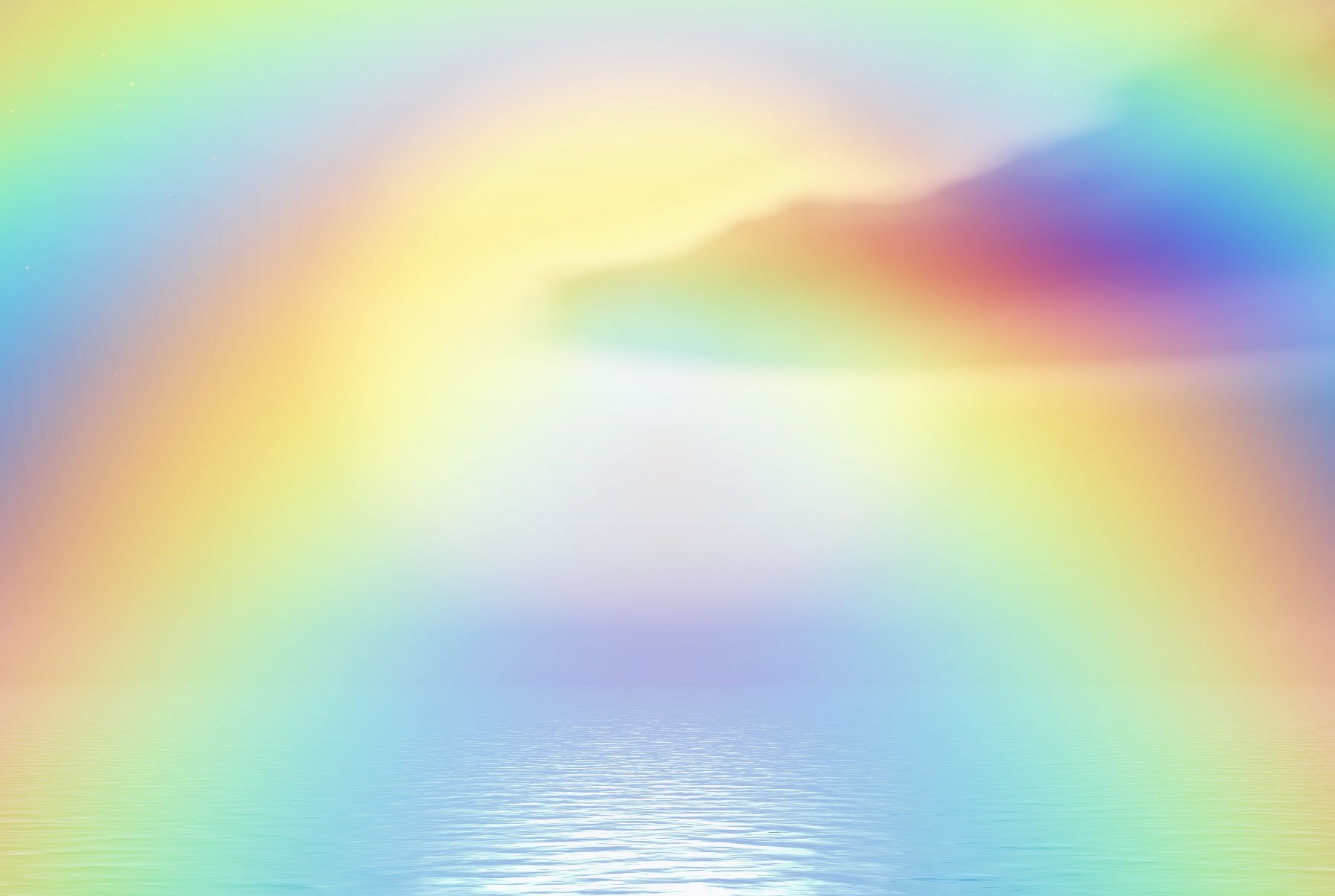 «Красный день «Конфликт- решение есть!»»
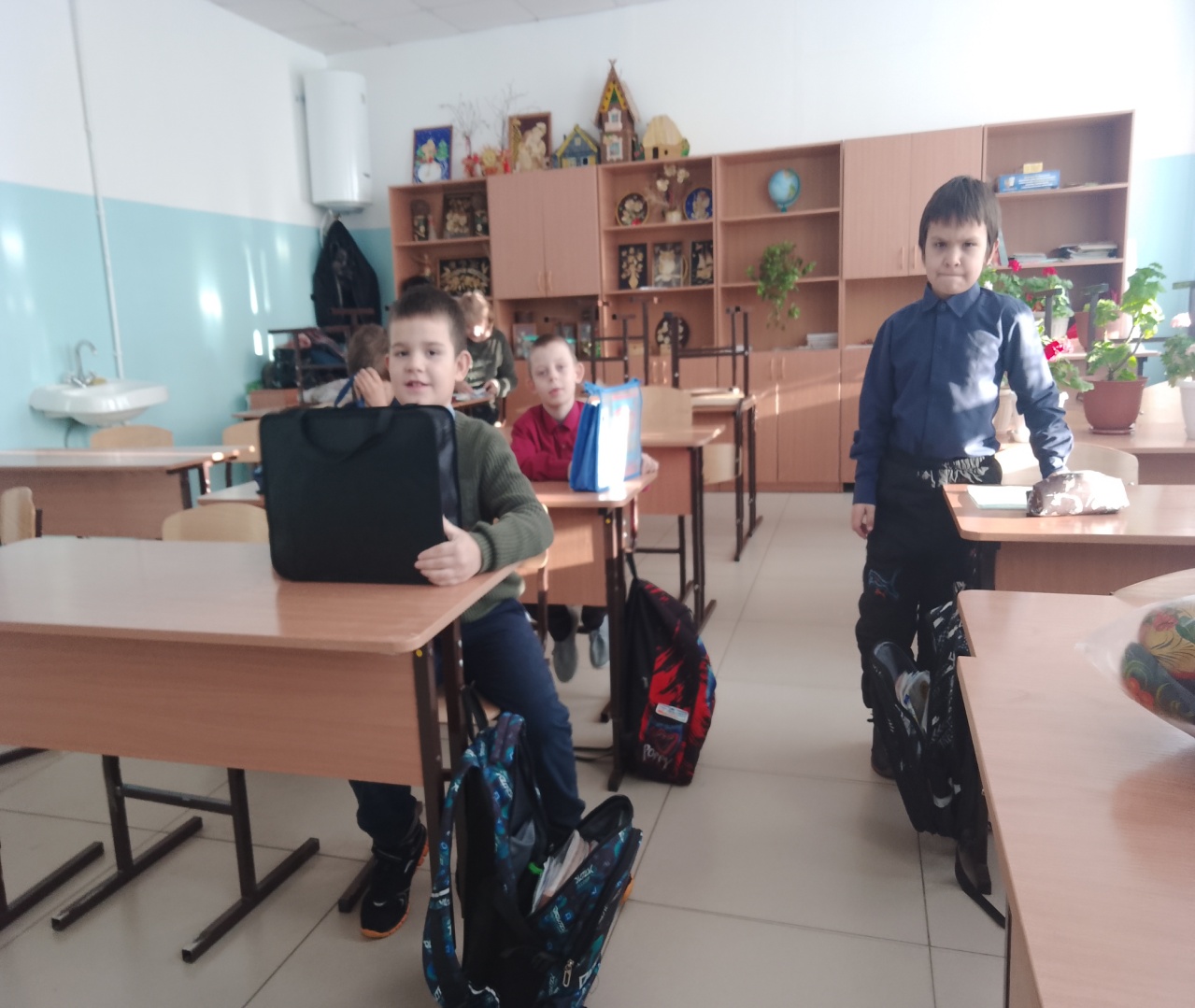 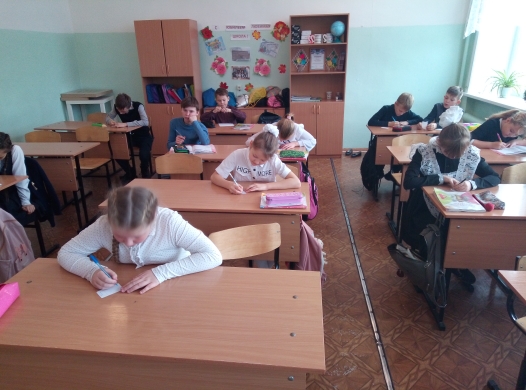 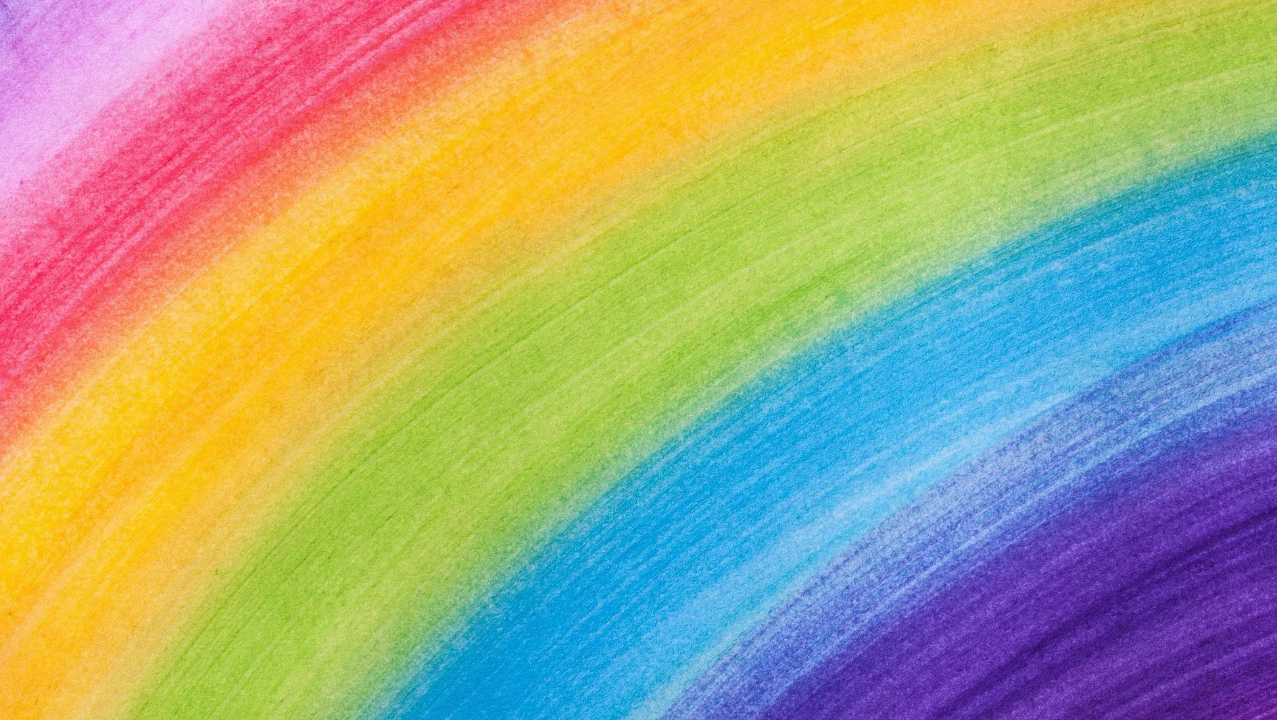 Оранжевый день « Большая благотворительная ярмарка»
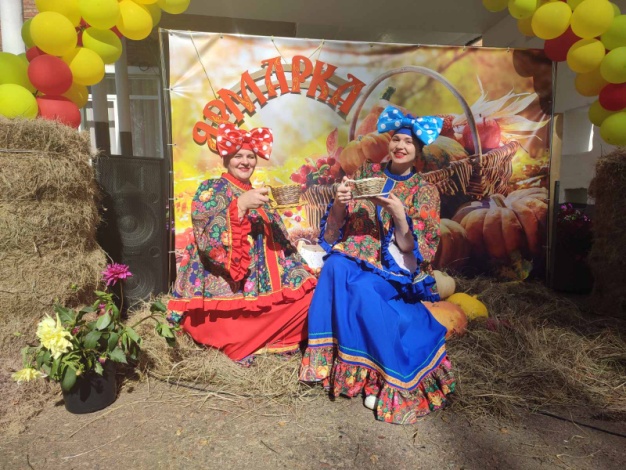 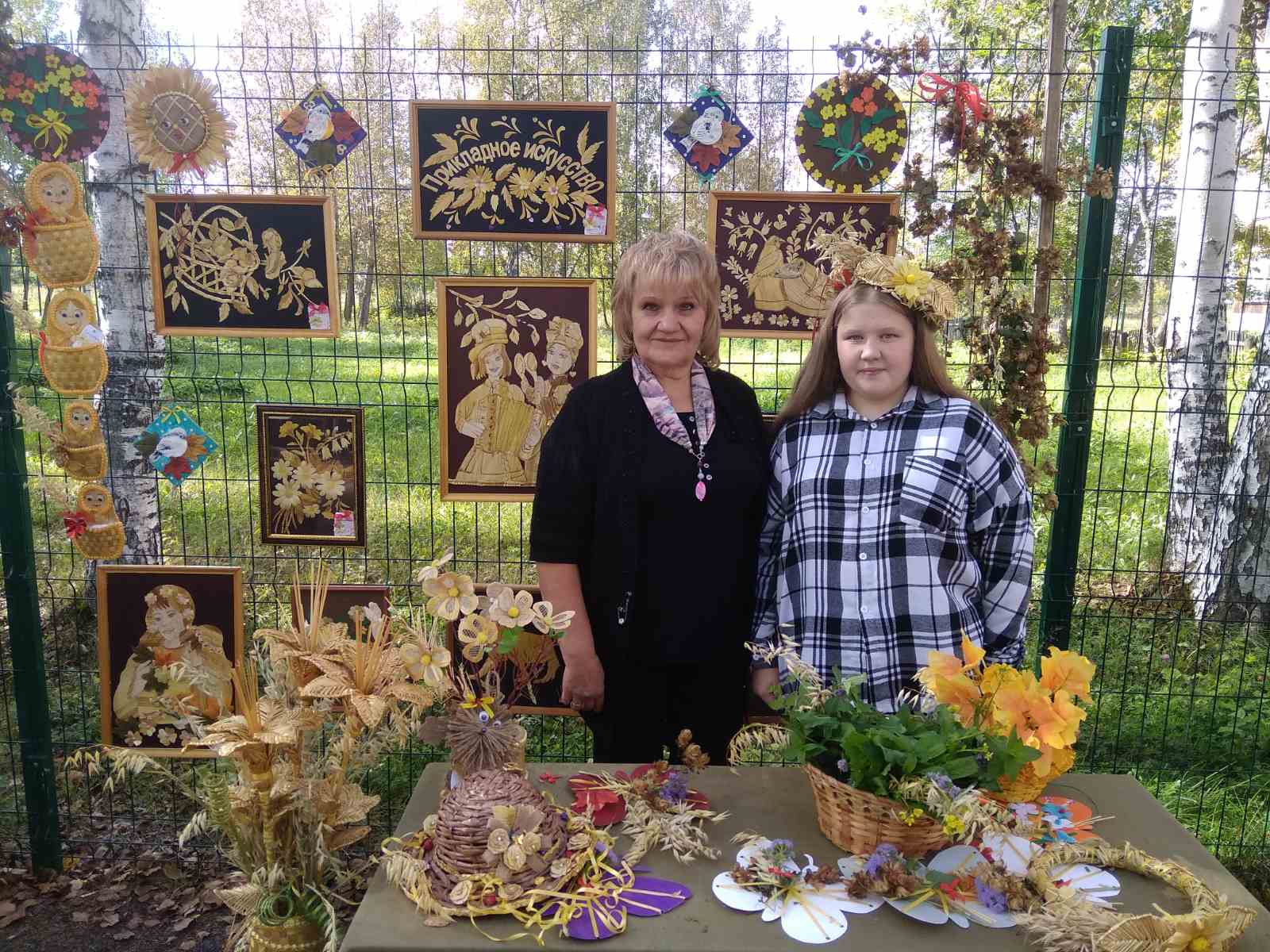 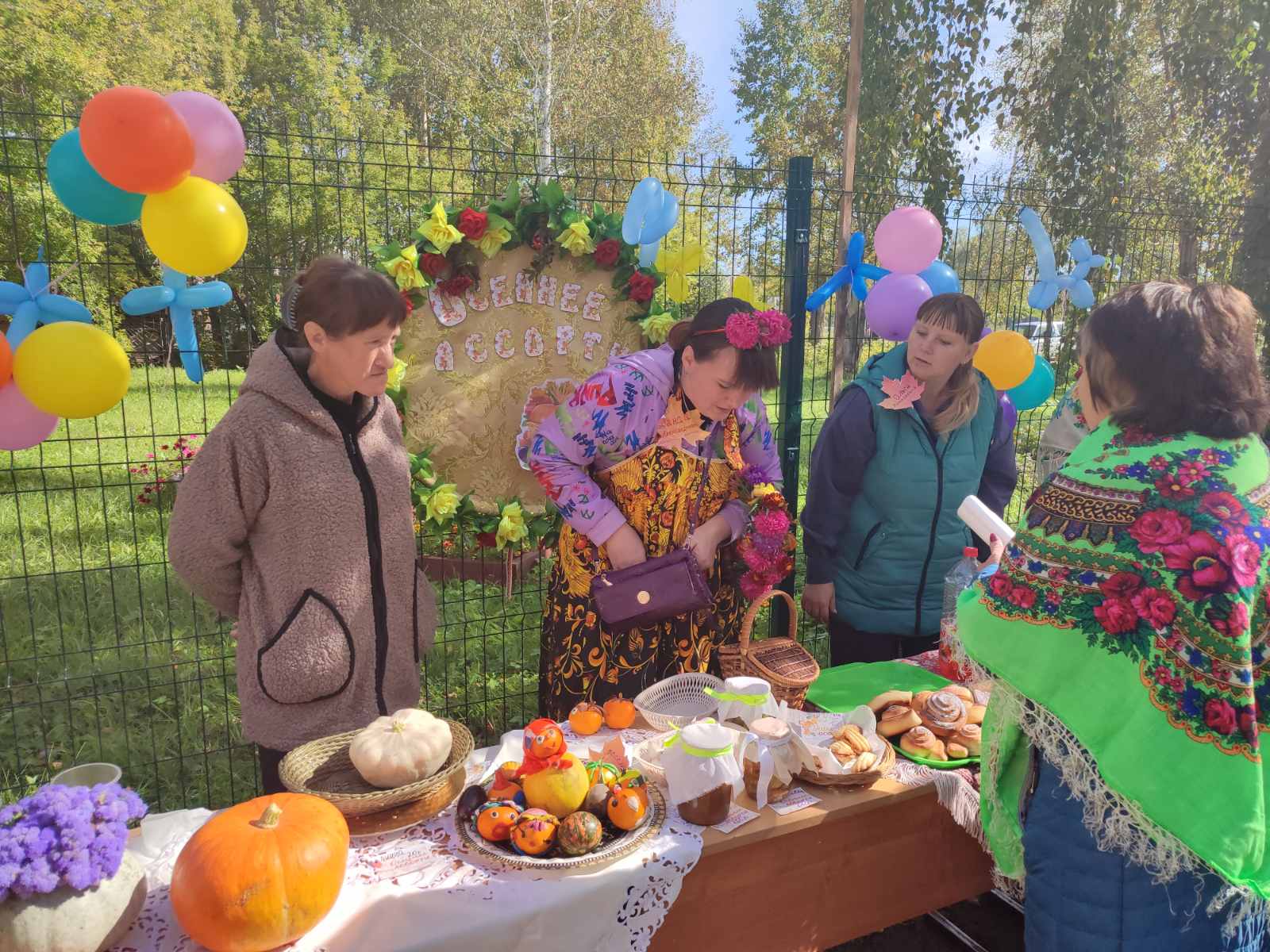 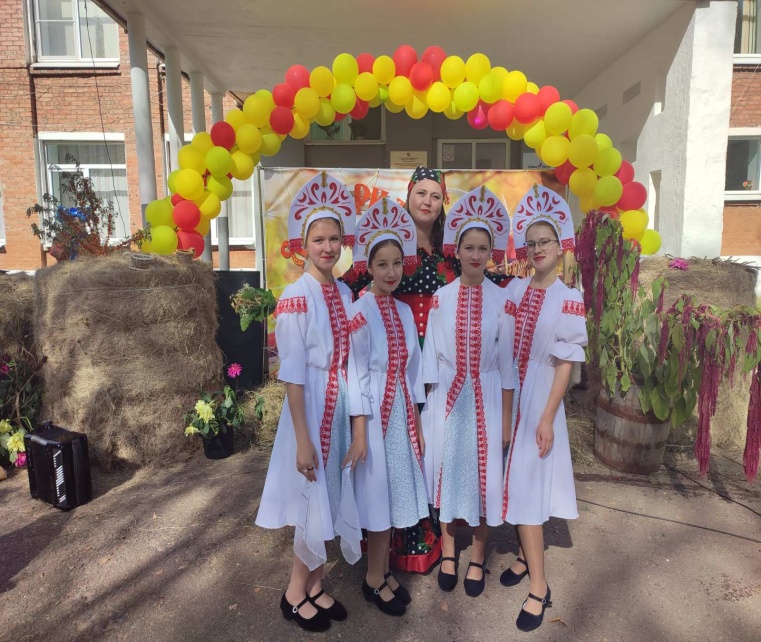 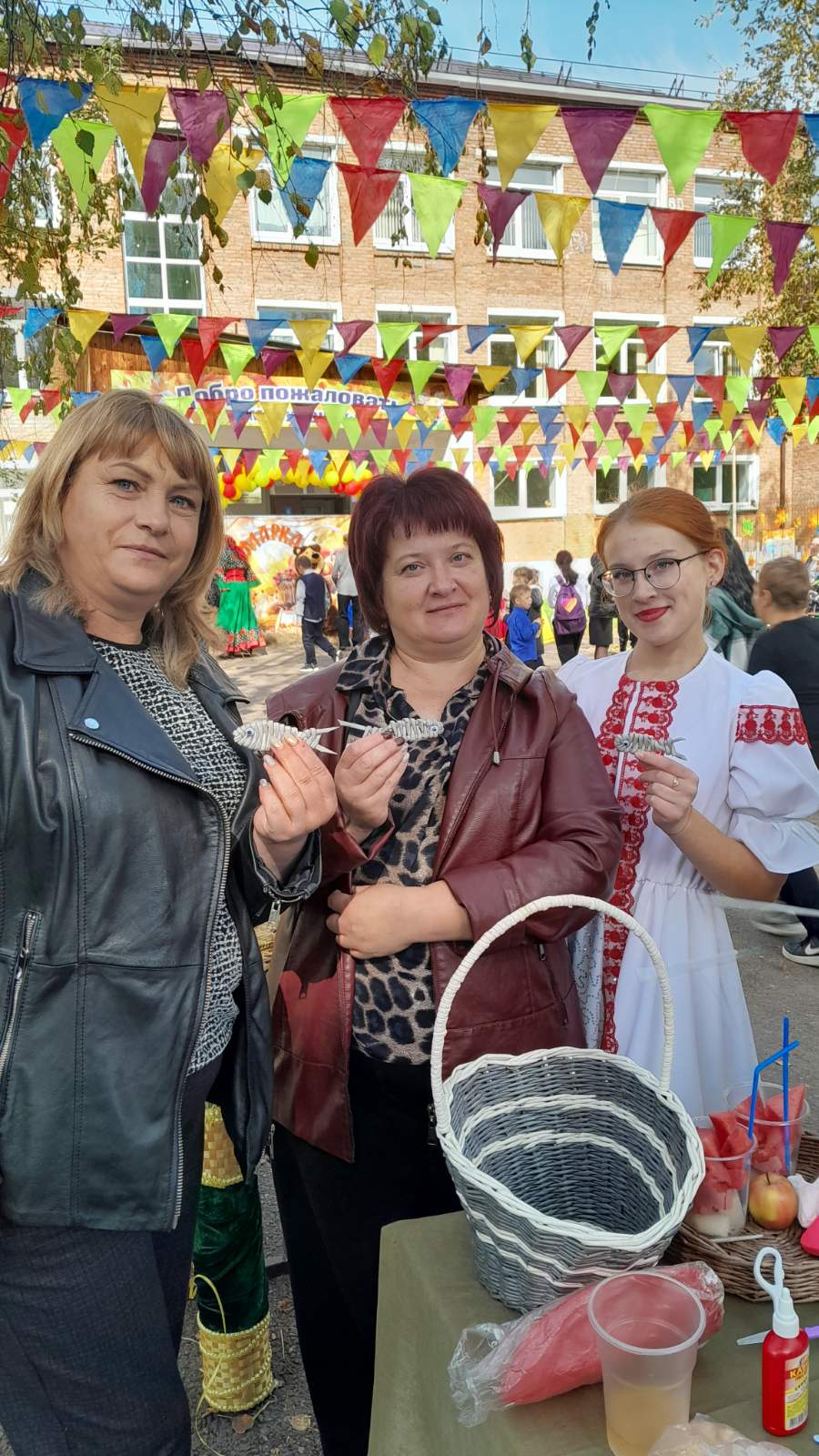 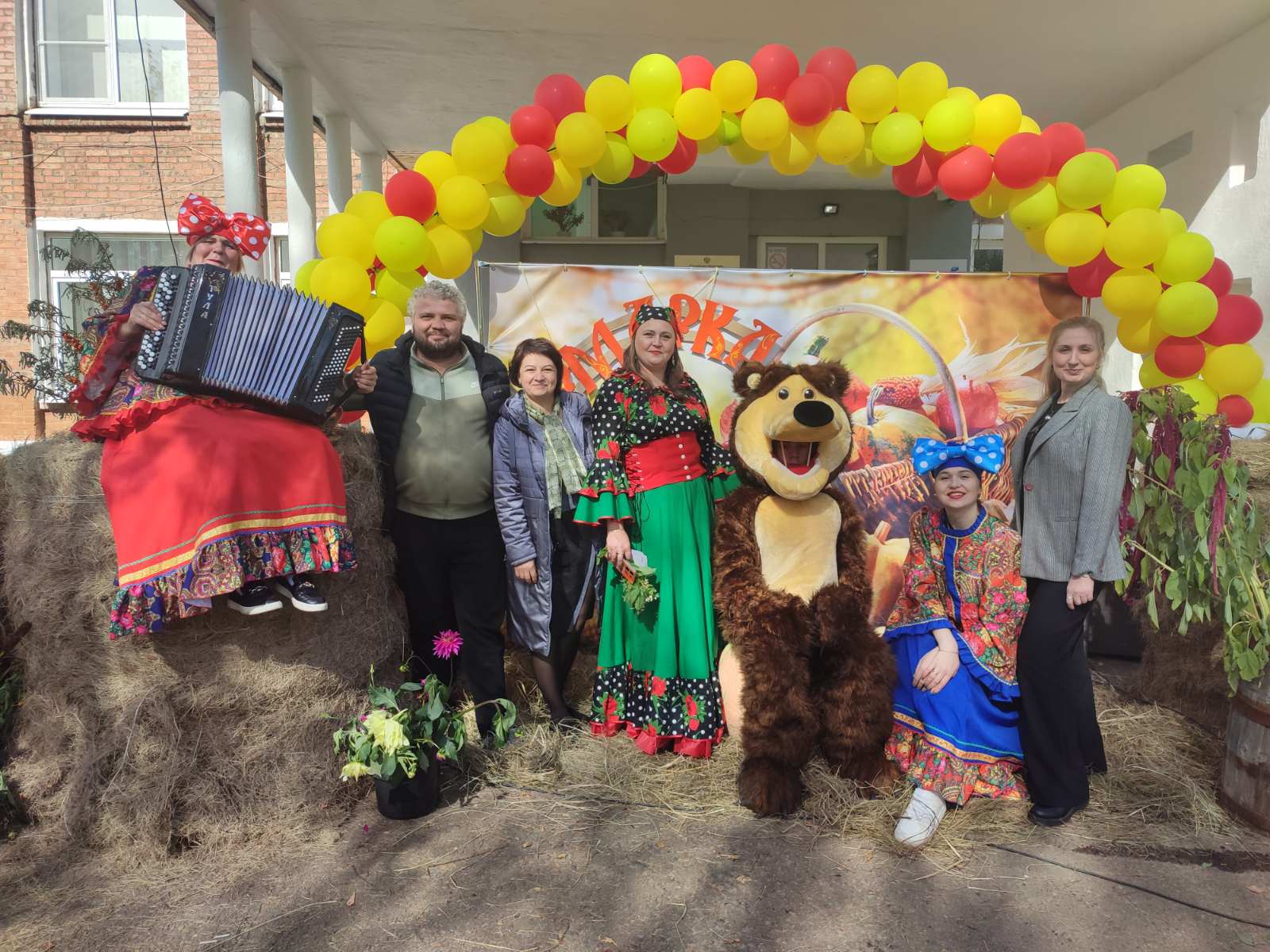 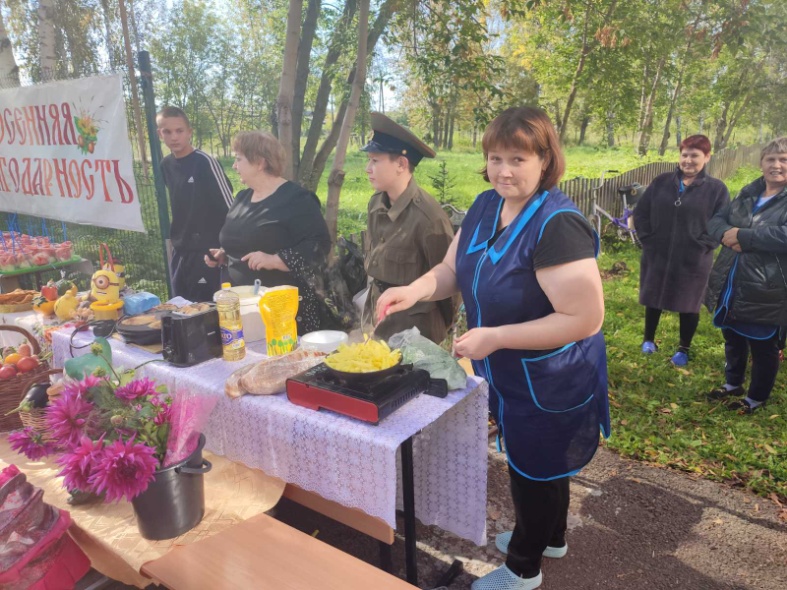 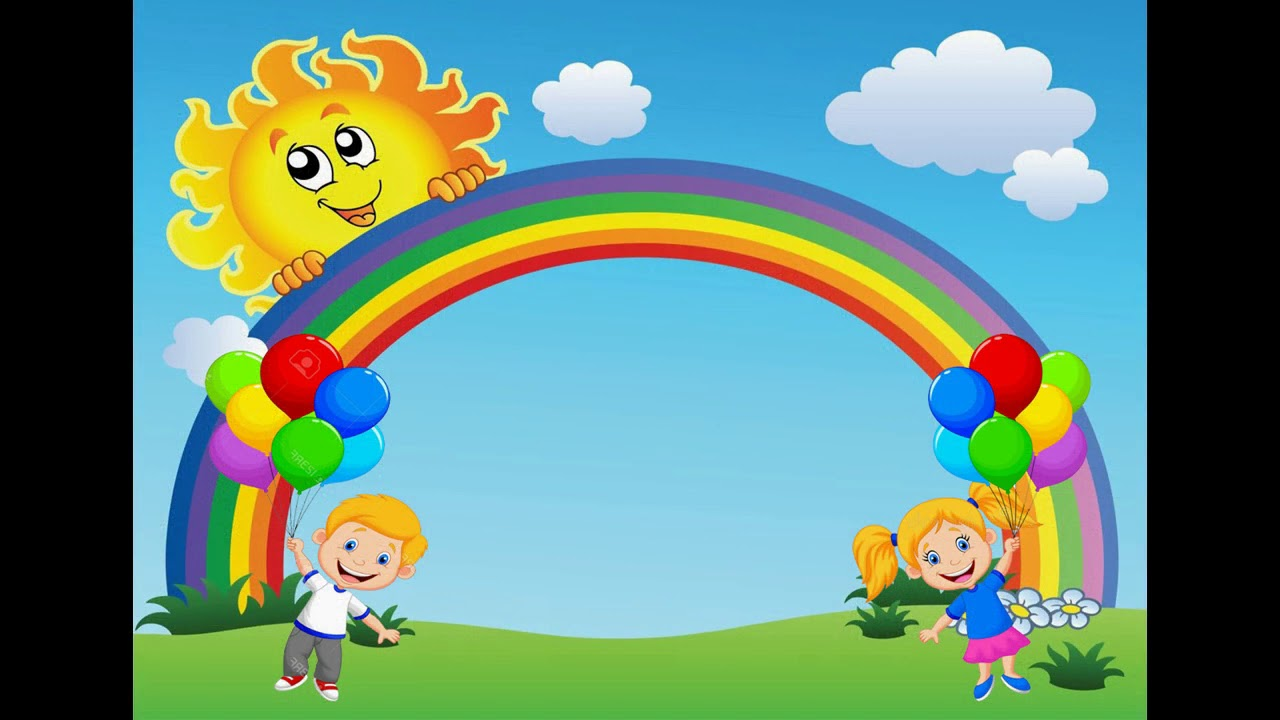